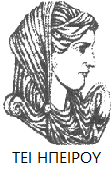 Ελληνική Δημοκρατία
Τεχνολογικό Εκπαιδευτικό Ίδρυμα Ηπείρου
Χρηματοοικονομική των Επιχειρήσεων
Ενότητα: Βέλτιστη κεφαλαιακή δομή

Καραμάνης Κωνσταντίνος
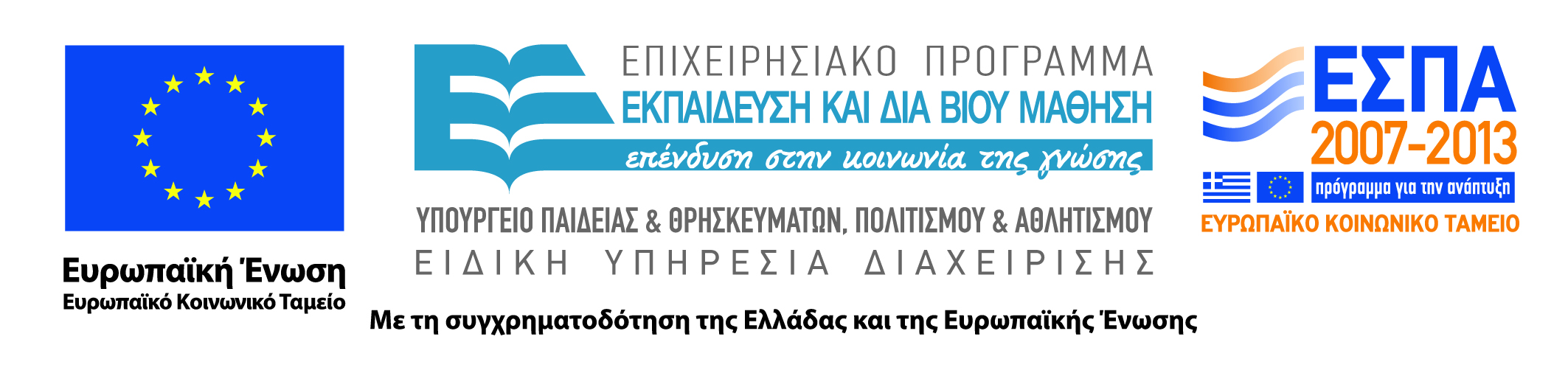 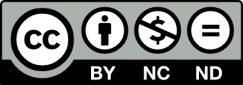 Ανοιχτά Ακαδημαϊκά Μαθήματα στο ΤΕΙ Ηπείρου
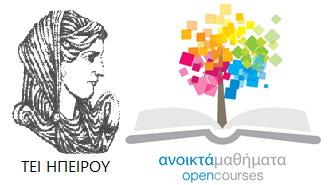 Τμήμα : ΧΡΗΜΑΤΟΟΙΚΟΝΟΜΙΚΗΣ & ΛΟΓΙΣΤΙΚΗΣ
Τίτλος Μαθήματος :Χρηματοοικονομική των επιχειρήσεων
Ενότητα : Βέλτιστη κεφαλαιακή δομή
Καραμάνης Κων/νος
Επίκουρος Καθηγητής
Πρέβεζα, 2015
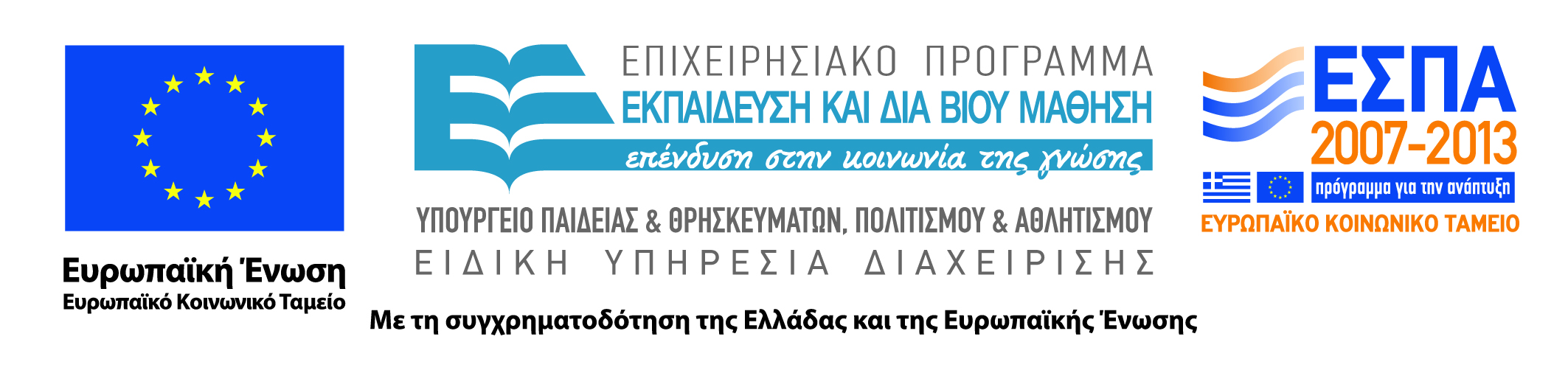 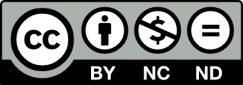 Χρηματοοικονομική των Επιχειρήσεων, Ενότητα : Βέλτιστη Κεφαλαιακή Δομή, ΤΜΗΜΑ ΧΡΗΜΑΤΟΟΙΚΟΝΟΜΙΚΉΣ ΚΑΙ ΛΟΓΙΣΤΙΚΗΣ , ΤΕΙ ΗΠΕΙΡΟΥ – Ανοικτά Ακαδημαϊκά Μαθήματα στο ΤΕΙ  Ηπείρου
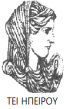 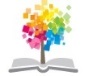 Άδειες Χρήσης
Το παρόν εκπαιδευτικό υλικό υπόκειται σε άδειες χρήσης Creative Commons. 
Για εκπαιδευτικό υλικό, όπως εικόνες, που υπόκειται σε άλλου τύπου άδειας χρήσης, η άδεια χρήσης αναφέρεται ρητώς.
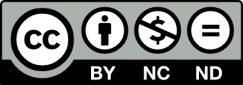 Χρηματοοικονομική των Επιχειρήσεων, Ενότητα  : Βέλτιστη Κεφαλαιακή Δομή ,ΤΜΗΜΑ ΧΡΗΜΑΤΟΟΙΚΟΝΟΜΙΚΉΣ ΚΑΙ ΛΟΓΙΣΤΙΚΗΣ , ΤΕΙ ΗΠΕΙΡΟΥ – Ανοικτά Ακαδημαϊκά Μαθήματα στο ΤΕΙ  Ηπείρου
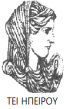 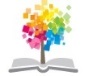 Χρηματοδότηση
Το έργο υλοποιείται στο πλαίσιο του Επιχειρησιακού Προγράμματος «Εκπαίδευση και Δια Βίου Μάθηση» και συγχρηματοδοτείται από την Ευρωπαϊκή Ένωση (Ευρωπαϊκό Κοινωνικό Ταμείο) και από εθνικούς πόρους.
Το έργο «Ανοικτά Ακαδημαϊκά Μαθήματα στο TEI Ηπείρου» έχει χρηματοδοτήσει μόνο τη αναδιαμόρφωση του εκπαιδευτικού υλικού.
Το παρόν εκπαιδευτικό υλικό έχει αναπτυχθεί στα πλαίσια του εκπαιδευτικού έργου του διδάσκοντα.
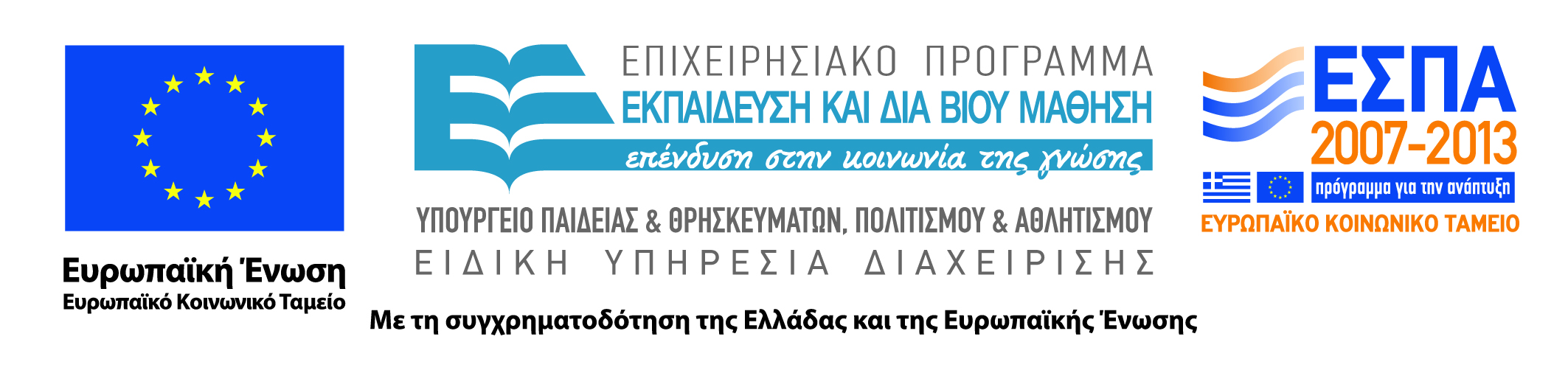 Χρηματοοικονομική των Επιχειρήσεων, Ενότητα  : Βέλτιστη Κεφαλαιακή Δομή, ΤΜΗΜΑ ΧΡΗΜΑΤΟΟΙΚΟΝΟΜΙΚΉΣ ΚΑΙ ΛΟΓΙΣΤΙΚΗΣ , ΤΕΙ ΗΠΕΙΡΟΥ – Ανοικτά Ακαδημαϊκά Μαθήματα στο ΤΕΙ  Ηπείρου
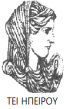 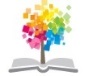 Σκοποί  ενότητας
Σκοπός της παρούσας ενότητας είναι να παρουσιάσουμε τα επιχειρήματα τα οποία στηρίζουν την άποψη ότι στις επιχειρήσεις δεν υπάρχει βέλτιστη κεφαλαιακή δομή, η πιο σημαντική μελέτη που πραγματοποιήθηκε σχετικά με  το θέμα αυτό είναι το θεώρημα Modigliani- Miller.Στη συνέχεια αναλύεται το μίγμα χρηματοδότησης που επιλέγουν οι επιχειρήσεις , ανάλογα με το στάδιο του κύκλου ζωής τους εξετάζοντας συγκρίσιμες επιχειρήσεις ή ακολουθώντας μια χρηματοοικονομική ιεραρχία σύμφωνα με την οποία τα παρακρατηθέντα κέρδη είναι η προτιμώμενη επιλογή και οι μετατρέψιμες προνομιούχες μετοχές η λιγότερο προτιμούμενη.

     Λέξεις κλειδιά : Modigliani- Miller, κεφαλαιακή δομή, μίγμα χρηματοδότησης.
Χρηματοοικονομική των Επιχειρήσεων, Ενότητα  : Βέλτιστη Κεφαλαιακή Δομή, ΤΜΗΜΑ ΧΡΗΜΑΤΟΟΙΚΟΝΟΜΙΚΉΣ ΚΑΙ ΛΟΓΙΣΤΙΚΗΣ , ΤΕΙ ΗΠΕΙΡΟΥ – Ανοικτά Ακαδημαϊκά Μαθήματα στο ΤΕΙ  Ηπείρου
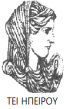 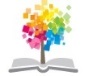 Υπάρχει βέλτιστη κεφαλαιακή δομή;Το Θεώρημα Modigliani-Miller
Υποθέσεις: 
Οι επιχειρήσεις δραστηριοποιούνται σε αγορές όπου:
δεν υπάρχουν φόροι, 
μπορούν να αντλήσουν εξωτερική χρηματοδότηση από δανειακά ή ίδια κεφάλαια με μηδενικό κόστος
δεν υπάρχει κίνδυνος πτώχευσης
Χρηματοοικονομική των Επιχειρήσεων, Ενότητα  : Βέλτιστη Κεφαλαιακή Δομή, ΤΜΗΜΑ ΧΡΗΜΑΤΟΟΙΚΟΝΟΜΙΚΉΣ ΚΑΙ ΛΟΓΙΣΤΙΚΗΣ , ΤΕΙ ΗΠΕΙΡΟΥ – Ανοικτά Ακαδημαϊκά Μαθήματα στο ΤΕΙ  Ηπείρου
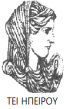 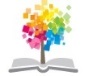 Θεώρημα Modigliani-Miller: Συνέπειες
Τα δανειακά κεφάλαια δεν δημιουργούν ούτε οφέλη ούτε κόστη. 
Τα δανειακά κεφάλαια έχουν ουδέτερη επίδραση πάνω στην αξία της επιχείρησης.
Οι επενδυτικές αποφάσεις μπορούν να λαμβάνονται ανεξάρτητα από τις χρηματοδοτικές αποφάσεις.
Χρηματοοικονομική των Επιχειρήσεων, Ενότητα  : Βέλτιστη Κεφαλαιακή Δομή, ΤΜΗΜΑ ΧΡΗΜΑΤΟΟΙΚΟΝΟΜΙΚΉΣ ΚΑΙ ΛΟΓΙΣΤΙΚΗΣ , ΤΕΙ ΗΠΕΙΡΟΥ – Ανοικτά Ακαδημαϊκά Μαθήματα στο ΤΕΙ  Ηπείρου
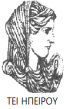 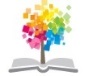 Θεώρημα Modigliani-Miller: Συμπέρασμα
ΔΕΝ υπάρχει βέλτιστο μίγμα κεφαλαιακής διάρθρωσης.
Μια επιχείρηση:
όταν  η οποία επενδύει σε ζημιογόνα σχέδια δεν μπορεί να ελπίζει ότι θα ανακτήσει τη χαμένη αξία μέσω καλύτερων επιλογών χρηματοδότησης
όταν αναλαμβάνει επιτυχημένα επενδυτικά σχέδια θα επιτύχει τη δημιουργία αξίας ακόμα και εάν χρησιμοποιεί το λάθος μίγμα χρηματοδότησης.
Χρηματοοικονομική των Επιχειρήσεων, Ενότητα  : Βέλτιστη Κεφαλαιακή Δομή, ΤΜΗΜΑ ΧΡΗΜΑΤΟΟΙΚΟΝΟΜΙΚΉΣ ΚΑΙ ΛΟΓΙΣΤΙΚΗΣ , ΤΕΙ ΗΠΕΙΡΟΥ – Ανοικτά Ακαδημαϊκά Μαθήματα στο ΤΕΙ  Ηπείρου
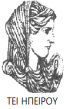 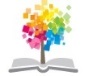 Πως επιλέγουν την κεφαλαιακή τους δομή οι επιχειρήσεις;
Η επιλογή μεταξύ ίδιων και δανειακών κεφαλαίων προσδιορίζεται:
	Α: από το σημείο του αναπτυξιακού κύκλου ζωής της επιχείρησης.
	Β: από τη παρατήρηση του αντίστοιχου μίγματος άλλων επιχειρήσεων του ίδιου κλάδου.
	Γ: από την ιεραρχία χρηματοδότησης, δηλαδή από τις προτιμήσεις της επιχείρησης.
Χρηματοοικονομική των Επιχειρήσεων, Ενότητα  : Βέλτιστη Κεφαλαιακή Δομή, ΤΜΗΜΑ ΧΡΗΜΑΤΟΟΙΚΟΝΟΜΙΚΉΣ ΚΑΙ ΛΟΓΙΣΤΙΚΗΣ , ΤΕΙ ΗΠΕΙΡΟΥ – Ανοικτά Ακαδημαϊκά Μαθήματα στο ΤΕΙ  Ηπείρου
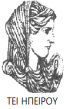 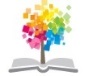 Α. Μίγμα Χρηματοδότησης και Κύκλος Ζωής μιας Επιχείρησης
Χρηματοοικονομική των Επιχειρήσεων, Ενότητα  : Βέλτιστη Κεφαλαιακή Δομή, ΤΜΗΜΑ ΧΡΗΜΑΤΟΟΙΚΟΝΟΜΙΚΉΣ ΚΑΙ ΛΟΓΙΣΤΙΚΗΣ , ΤΕΙ ΗΠΕΙΡΟΥ – Ανοικτά Ακαδημαϊκά Μαθήματα στο ΤΕΙ  Ηπείρου
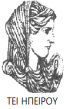 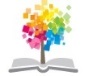 Στην Πράξη: Μίγμα Χρηματοδότησης και Κύκλος Ζωής μιας Επιχείρησης
Υπάρχουν παραλλαγές μεταξύ επιχειρήσεων σε διαφορετικούς κλάδους σε κάθε στάδιο του κύκλου ζωής.   
π.χ. μια ώριμη επιχείρηση παραγωγής χάλυβα ενδέχεται να χρησιμοποιήσει περισσότερα δανειακά κεφάλαια από μια ώριμη φαρμακευτική επιχείρηση, επειδή οι δανειστές αισθάνονται πιο σίγουροι με τα περιουσιακά στοιχεία της χαλυβουργίας (ακίνητα, μηχανήματα κ.α.) από ότι της φαρμακευτικής επιχείρησης (πατέντες κ.α.) .
π.χ. επιχείρηση όπως η IBM αναμένεται να έχει περισσότερα δάνεια από την Microsoft, επειδή στη Microsoft η συμμετοχή ΙΚ είναι μεγαλύτερη και άρα πολύ μικρότερο το όφελος της πειθαρχίας εξαιτίας των ΔΚ.
Χρηματοοικονομική των Επιχειρήσεων, Ενότητα  : Βέλτιστη Κεφαλαιακή Δομή, ΤΜΗΜΑ ΧΡΗΜΑΤΟΟΙΚΟΝΟΜΙΚΉΣ ΚΑΙ ΛΟΓΙΣΤΙΚΗΣ , ΤΕΙ ΗΠΕΙΡΟΥ – Ανοικτά Ακαδημαϊκά Μαθήματα στο ΤΕΙ  Ηπείρου
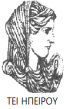 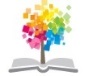 Β. Μίγμα Χρηματοδότησης σε Συγκρίσιμες Επιχείρησης
Οι επιχειρήσεις επιλέγουν μίγμα χρηματοδότησης παρόμοιο με αυτό που χρησιμοποιούν  οι άλλες επιχειρήσεις του κλάδου. 
Ο ισχυρότερος δείκτης είναι ο μέσος όρος δανειακής επιβάρυνσης του κλάδου, στον οποίο ανήκουν οι συγκεκριμένες επιχειρήσεις.
Χρηματοοικονομική των Επιχειρήσεων, Ενότητα  : Βέλτιστη Κεφαλαιακή Δομή, ΤΜΗΜΑ ΧΡΗΜΑΤΟΟΙΚΟΝΟΜΙΚΉΣ ΚΑΙ ΛΟΓΙΣΤΙΚΗΣ , ΤΕΙ ΗΠΕΙΡΟΥ – Ανοικτά Ακαδημαϊκά Μαθήματα στο ΤΕΙ  Ηπείρου
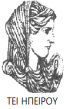 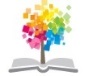 Στην Πράξη: Μίγμα Χρηματοδότησης σε Συγκρίσιμες Επιχείρησης
Αν οι επιχειρήσεις εντός ενός κλάδου έχουν κοινά χαρακτηριστικά συνήθως επιλέγουν παρόμοιους χρηματοδοτικούς συνδυασμούς.
π.χ. ο κλάδος λογισμικού παρουσιάζει ευμετάβλητα κέρδη και προοπτικές υψηλής ανάπτυξης, οπότε οι επιχειρήσεις που δραστηριοποιούνται σε αυτόν επιλέγουν χαμηλούς δείκτες δανειακής επιβάρυνσης.  
π.χ. οι εταιρείες τηλεπικοινωνιών χρησιμοποιούν περισσότερα δανειακά κεφάλαια, επειδή έχουν αξιόλογα περιουσιακά στοιχεία και υψηλά και σταθερά κέρδη.
Χρηματοοικονομική των Επιχειρήσεων, Ενότητα  : Βέλτιστη Κεφαλαιακή Δομή, ΤΜΗΜΑ ΧΡΗΜΑΤΟΟΙΚΟΝΟΜΙΚΉΣ ΚΑΙ ΛΟΓΙΣΤΙΚΗΣ , ΤΕΙ ΗΠΕΙΡΟΥ – Ανοικτά Ακαδημαϊκά Μαθήματα στο ΤΕΙ  Ηπείρου
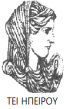 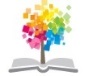 Γ. Μίγμα Χρηματοδότησης σύμφωνα με τη Χρηματοδοτική Ιεραρχία
Χρηματοδοτική Ιεραρχία: οι επιχειρήσεις έχουν  ισχυρές προτιμήσεις για το είδος χρηματοδότησης και παρεκκλίνουν από αυτές  μόνο όταν δεν έχουν άλλη επιλογή.  
Οι επιχειρήσεις γνωρίζουν περισσότερα αναφορικά με τις μελλοντικές προοπτικές τους σε σχέση με τις οικονομικές αγορές, οι οποίες ενδέχεται να υπό- ή να υπέρ-τιμολογήσουν τα αξιόγραφα των επιχειρήσεων.
Χρηματοοικονομική των Επιχειρήσεων, Ενότητα  : Βέλτιστη Κεφαλαιακή Δομή, ΤΜΗΜΑ ΧΡΗΜΑΤΟΟΙΚΟΝΟΜΙΚΉΣ ΚΑΙ ΛΟΓΙΣΤΙΚΗΣ , ΤΕΙ ΗΠΕΙΡΟΥ – Ανοικτά Ακαδημαϊκά Μαθήματα στο ΤΕΙ  Ηπείρου
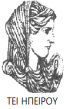 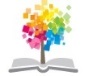 Στην Πράξη: Ιεράρχηση προτιμήσεων μακροπρόθεσμης χρηματοδότησης βάση αποτελέσματος δημοσκόπησης (Pinegar&Wilbricht, 1989)
Ιεράρχηση
Πηγή Χρηματοδότησης
Βαθμολογία
1
5.61
Παρακρατηθέντα κέρδη
2
Απλά Δανειακά Κεφάλαια
4.88
Μετατρέψιμα Δανειακά Κεφάλαια
3
3.02
Κοινές Μετοχές
4
2.42
5
Απλές Προνομιούχες Μετοχές
2.22
Μετατρέψιμες Προνομιούχες
Μετοχές
6
1.72
Χρηματοοικονομική των Επιχειρήσεων, Ενότητα  : Βέλτιστη Κεφαλαιακή Δομή, ΤΜΗΜΑ ΧΡΗΜΑΤΟΟΙΚΟΝΟΜΙΚΉΣ ΚΑΙ ΛΟΓΙΣΤΙΚΗΣ , ΤΕΙ ΗΠΕΙΡΟΥ – Ανοικτά Ακαδημαϊκά Μαθήματα στο ΤΕΙ  Ηπείρου
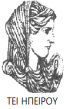 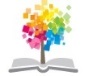 Στην Πράξη: Αιτιολόγηση Χρηματοδοτικής Ιεραρχίας (1) από (2)
Οι διευθυντές προτιμούν τη χρήση παρακρατηθέντων κερδών επειδή:
τους επιτρέπουν να εξετάσουν επενδυτικά σχέδια με βάση της αρετές τους και όχι ανάλογα με το αν οι αγορές αποτιμούν σωστά τα αξιόγραφα.
δεν έχουν κόστος έκδοσης.   
Η χρήση εξωτερικών δανειακών κοστίζει περισσότερο από τη χρήση εξωτερικών ίδιων κεφαλαίων.
Χρηματοοικονομική των Επιχειρήσεων, Ενότητα  : Βέλτιστη Κεφαλαιακή Δομή, ΤΜΗΜΑ ΧΡΗΜΑΤΟΟΙΚΟΝΟΜΙΚΉΣ ΚΑΙ ΛΟΓΙΣΤΙΚΗΣ , ΤΕΙ ΗΠΕΙΡΟΥ – Ανοικτά Ακαδημαϊκά Μαθήματα στο ΤΕΙ  Ηπείρου
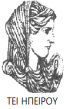 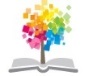 Στην Πράξη: Αιτιολόγηση Χρηματοδοτικής Ιεραρχίας (2) από (2)
Οι διευθυντές αποδίδουν αξία:
στην ευελιξία: η εξωτερική χρηματοδότηση μειώνει την ευελιξία περισσότερο από την εσωτερική χρηματοδότηση.
στον έλεγχο: η έκδοση νέων ιδίων κεφαλαίων εξασθενεί τον έλεγχο και η έκδοση νέων δανειακών κεφαλαίων δημιουργεί ρήτρες ομολόγων.
Χρηματοοικονομική των Επιχειρήσεων, Ενότητα  : Βέλτιστη Κεφαλαιακή Δομή, ΤΜΗΜΑ ΧΡΗΜΑΤΟΟΙΚΟΝΟΜΙΚΉΣ ΚΑΙ ΛΟΓΙΣΤΙΚΗΣ , ΤΕΙ ΗΠΕΙΡΟΥ – Ανοικτά Ακαδημαϊκά Μαθήματα στο ΤΕΙ  Ηπείρου
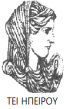 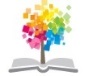 Συμπέρασμα για το πώς επιλέγουν την κεφαλαιακή τους δομή οι επιχειρήσεις
Η επιχείρηση επιλέγει μια σχέση εξισορρόπησης του κόστους και του οφέλους των δανειακών κεφαλαίων με στόχο τη βέλτιστη κεφαλαιακή δομή, η οποία τελικά θα μεγιστοποιήσει την αξία της.
Χρηματοοικονομική των Επιχειρήσεων, Ενότητα  : Βέλτιστη Κεφαλαιακή Δομή, ΤΜΗΜΑ ΧΡΗΜΑΤΟΟΙΚΟΝΟΜΙΚΉΣ ΚΑΙ ΛΟΓΙΣΤΙΚΗΣ , ΤΕΙ ΗΠΕΙΡΟΥ – Ανοικτά Ακαδημαϊκά Μαθήματα στο ΤΕΙ  Ηπείρου
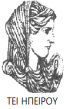 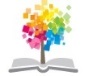 Βιβλιογραφία
Εφαρμοσμένη Χρηματοοικονομική για Επιχειρήσεις (2014)  , Damodaran  Α

Χρηματοοικονομική (2012), Groppelli A.and Nikbakht Ε.
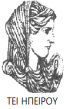 Χρηματοοικονομική των Επιχειρήσεων, Ενότητα : Βέλτιστη Κεφαλαιακή Δομή, ΤΜΗΜΑ ΧΡΗΜΑΤΟΟΙΚΟΝΟΜΙΚΗΣ ΚΑΙ ΛΟΓΙΣΤΙΚΗΣ, ΤΕΙ ΗΠΕΙΡΟΥ-Ανοικτά Ακαδημαϊκά  Μαθήματα στο ΤΕΙ Ηπείρου
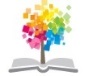 Σημείωμα Αναφοράς
Copyright Τεχνολογικό Ίδρυμα Ηπείρου. 
<Καραμάνης Κωνσταντίνος>.
 <Χρηματοοικονομική των επιχειρήσεων>. 
Έκδοση: 1.0 <Πρέβεζα>, 2015. Διαθέσιμο από τη δικτυακή διεύθυνση:
 http://eclass.teiep.gr/OpenClass/courses/ACC100 /
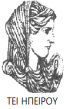 Χρηματοοικονομική των Επιχειρήσεων, Ενότητα : Βέλτιστη Κεφαλαιακή Δομή, ΤΜΗΜΑ ΧΡΗΜΑΤΟΟΙΚΟΝΟΜΙΚΗΣ ΚΑΙ ΛΟΓΙΣΤΙΚΗΣ, ΤΕΙ ΗΠΕΙΡΟΥ-Ανοικτά Ακαδημαϊκά  Μαθήματα στο ΤΕΙ Ηπείρου
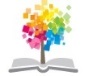 Σημείωμα Αδειοδότησης
Το παρόν υλικό διατίθεται με τους όρους της άδειας χρήσης Creative Commons Αναφορά Δημιουργού-Μη Εμπορική Χρήση-Όχι Παράγωγα Έργα 4.0 Διεθνές [1] ή μεταγενέστερη. Εξαιρούνται τα αυτοτελή έργα τρίτων π.χ. φωτογραφίες, Διαγράμματα κ.λ.π., τα οποία εμπεριέχονται σε αυτό και τα οποία αναφέρονται μαζί με τους όρους χρήσης τους στο «Σημείωμα Χρήσης Έργων Τρίτων».
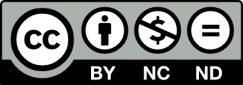 Ο δικαιούχος μπορεί να παρέχει στον αδειοδόχο ξεχωριστή άδεια να  χρησιμοποιεί το έργο για εμπορική χρήση, εφόσον αυτό του  ζητηθεί.
[1]
http://creativecommons.org/licenses/by-nc-nd/4.0/deed.el
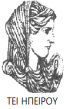 Χρηματοοικονομική των Επιχειρήσεων, Ενότητα : Βέλτιστη Κεφαλαιακή Δομή, ΤΜΗΜΑ ΧΡΗΜΑΤΟΟΙΚΟΝΟΜΙΚΗΣ ΚΑΙ ΛΟΓΙΣΤΙΚΗΣ, ΤΕΙ ΗΠΕΙΡΟΥ-Ανοικτά Ακαδημαϊκά  Μαθήματα στο ΤΕΙ Ηπείρου
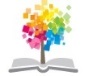 Τέλος Ενότητας
Επεξεργασία: <Θάνου Σοφία>
<Πρέβεζα>, 2015
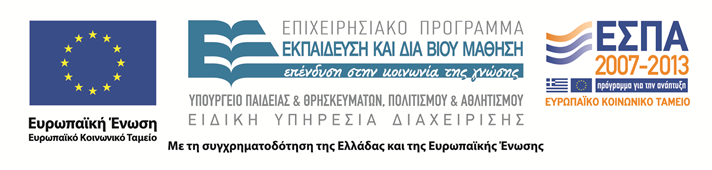 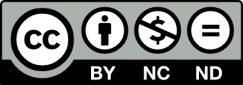 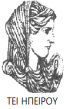 Χρηματοοικονομική των Επιχειρήσεων, Ενότητα : Βέλτιστη Κεφαλαιακή Δομή, ΤΜΗΜΑ ΧΡΗΜΑΤΟΟΙΚΟΝΟΜΙΚΗΣ ΚΑΙ ΛΟΓΙΣΤΙΚΗΣ, ΤΕΙ ΗΠΕΙΡΟΥ-Ανοικτά Ακαδημαϊκά  Μαθήματα στο ΤΕΙ Ηπείρου
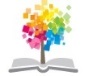 Σημειώματα
23
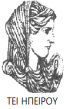 Χρηματοοικονομική των Επιχειρήσεων, Ενότητα : Βέλτιστη Κεφαλαιακή Δομή, ΤΜΗΜΑ ΧΡΗΜΑΤΟΟΙΚΟΝΟΜΙΚΗΣ ΚΑΙ ΛΟΓΙΣΤΙΚΗΣ, ΤΕΙ ΗΠΕΙΡΟΥ-Ανοικτά Ακαδημαϊκά  Μαθήματα στο ΤΕΙ Ηπείρου
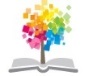 Διατήρηση Σημειωμάτων
Οποιαδήποτε  αναπαραγωγή ή διασκευή του υλικού θα πρέπει  να συμπεριλαμβάνει:

το Σημείωμα Αναφοράς
το  Σημείωμα Αδειοδότησης
τη Δήλωση Διατήρησης Σημειωμάτων
το Σημείωμα Χρήσης Έργων Τρίτων (εφόσον υπάρχει) 

μαζί με τους συνοδευόμενους υπερσυνδέσμους.
Τέλος Ενότητας
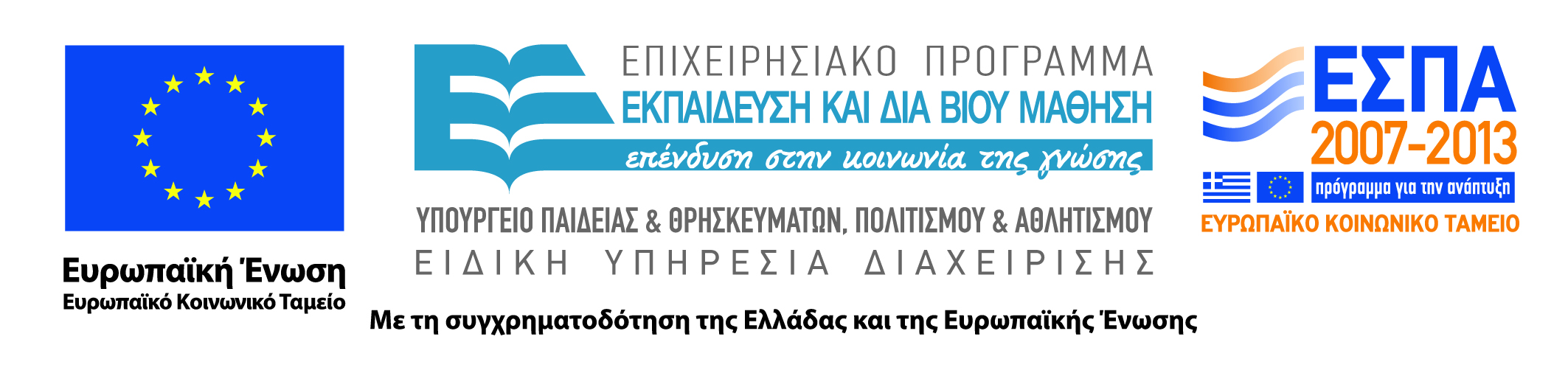 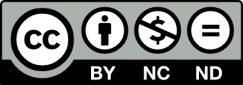